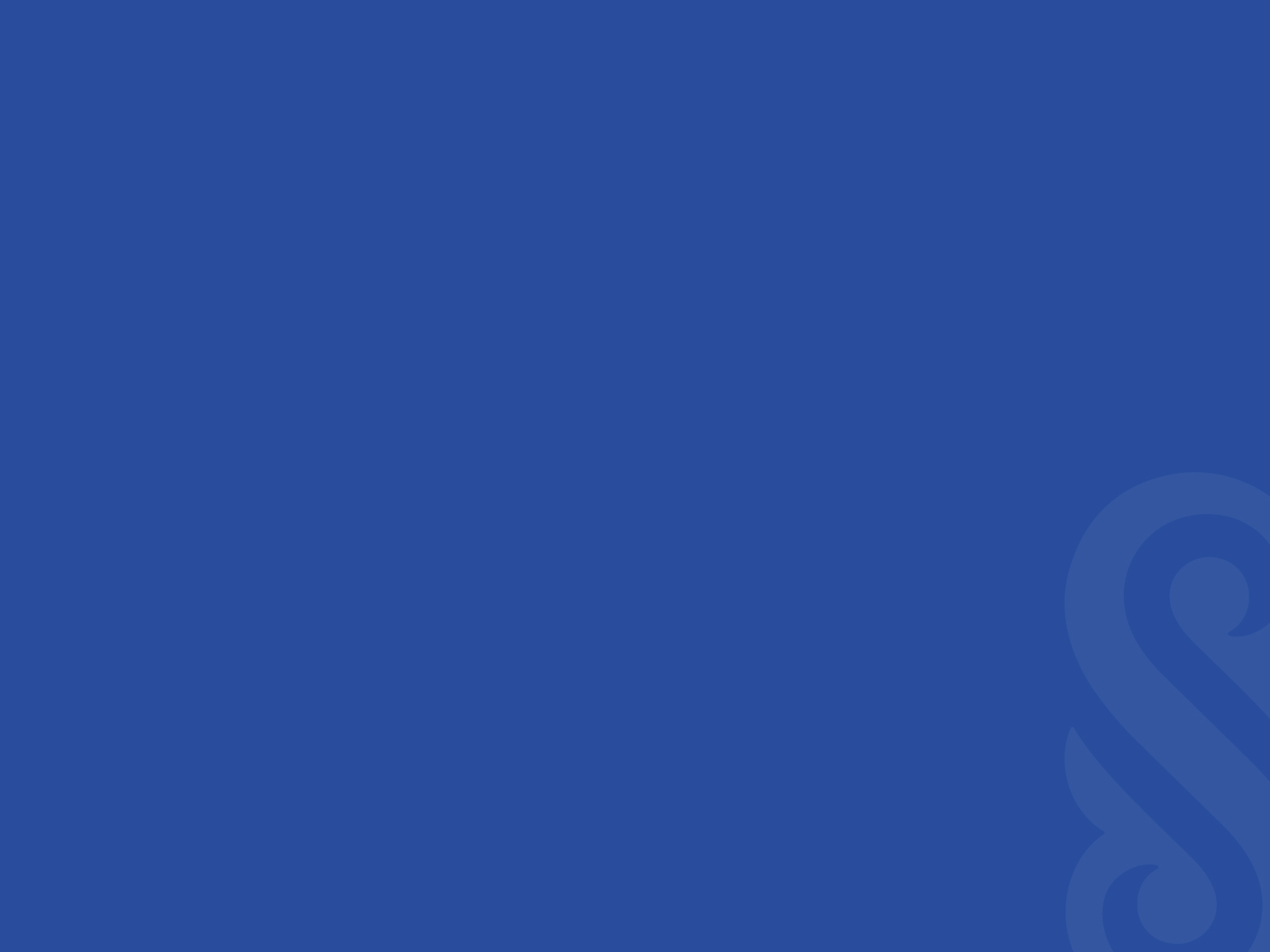 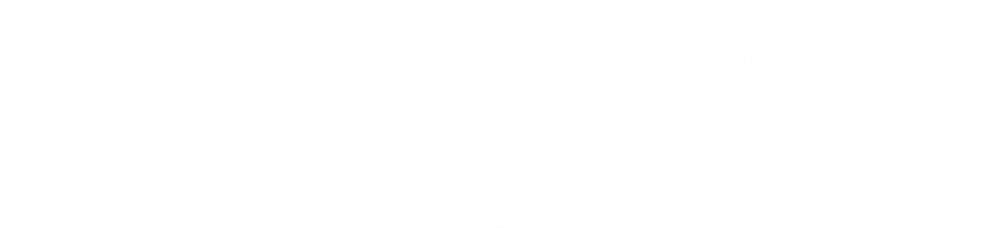 «Металлургия черных металлов»
Лекция № 10

Тема: Производство стали
в конвертерах
Преподаватель: Койшина Гулзада Мынгышкызы,
Доктор PhD, кафедры «Металлургия и обогащение полезных ископаемых»
gulzada.koishina@mail.ru
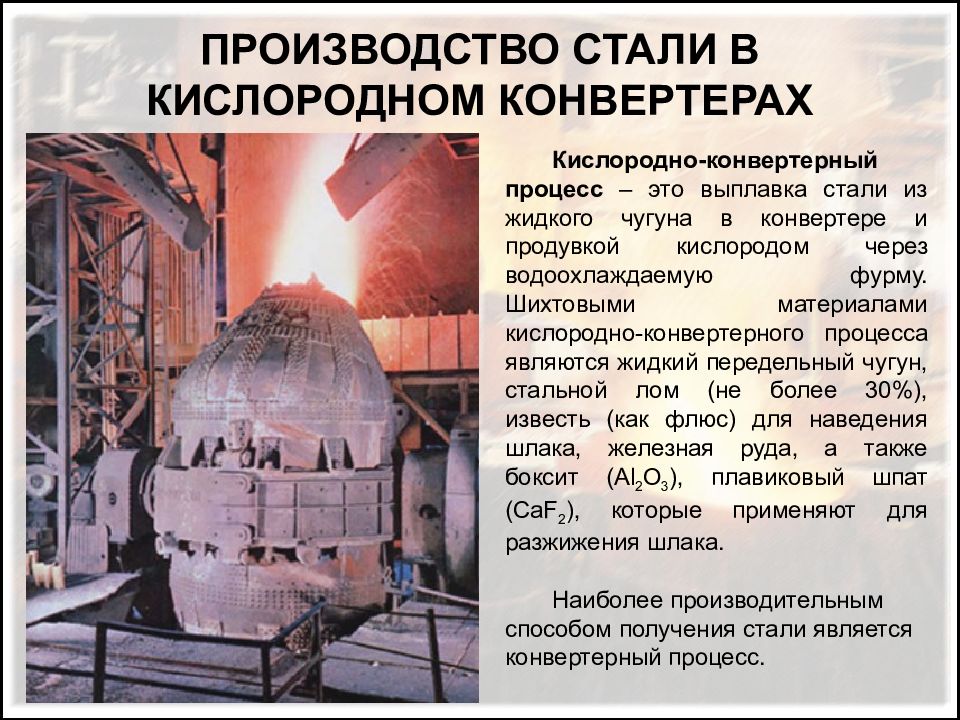 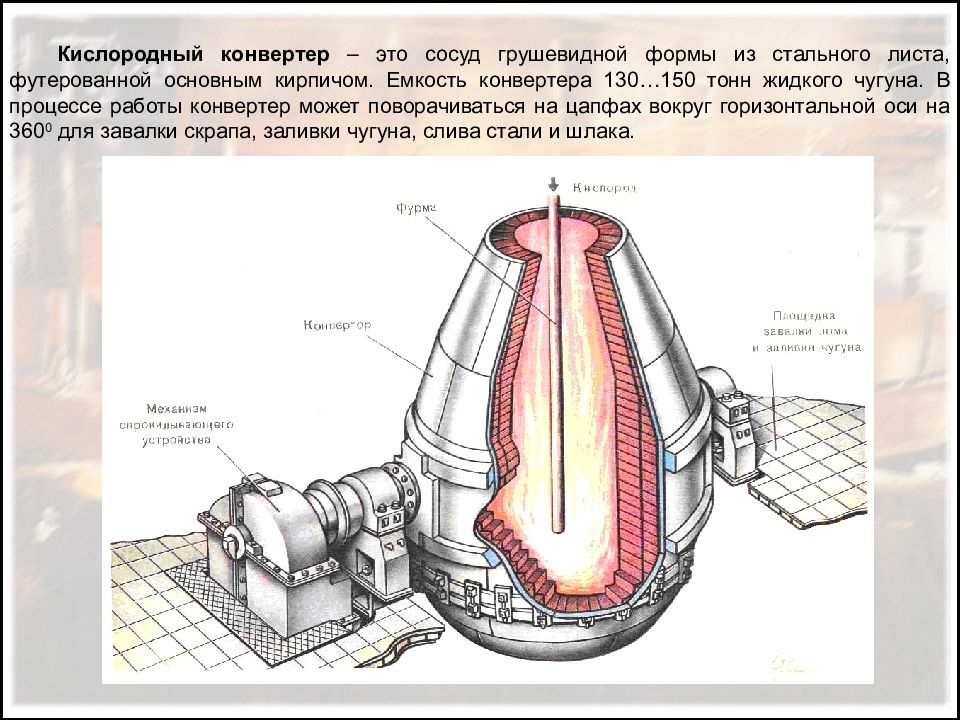 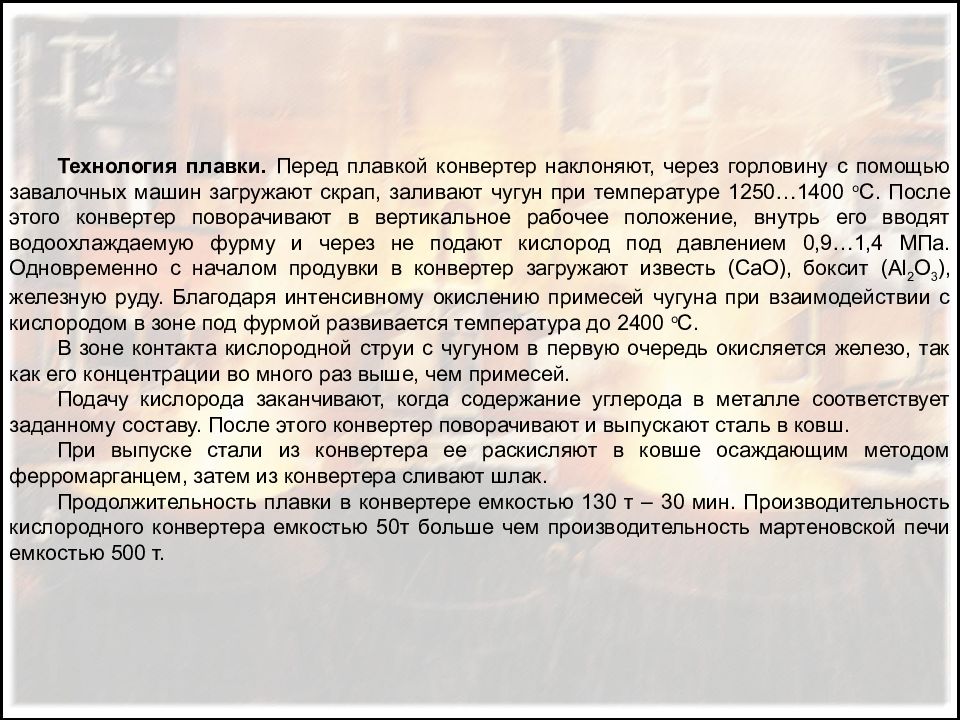 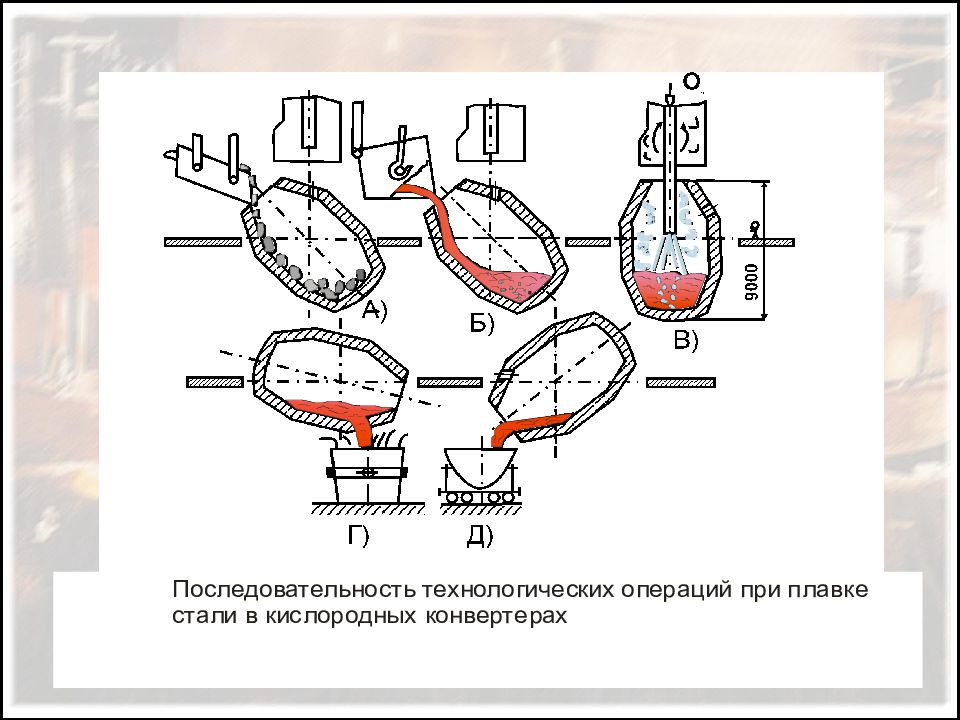 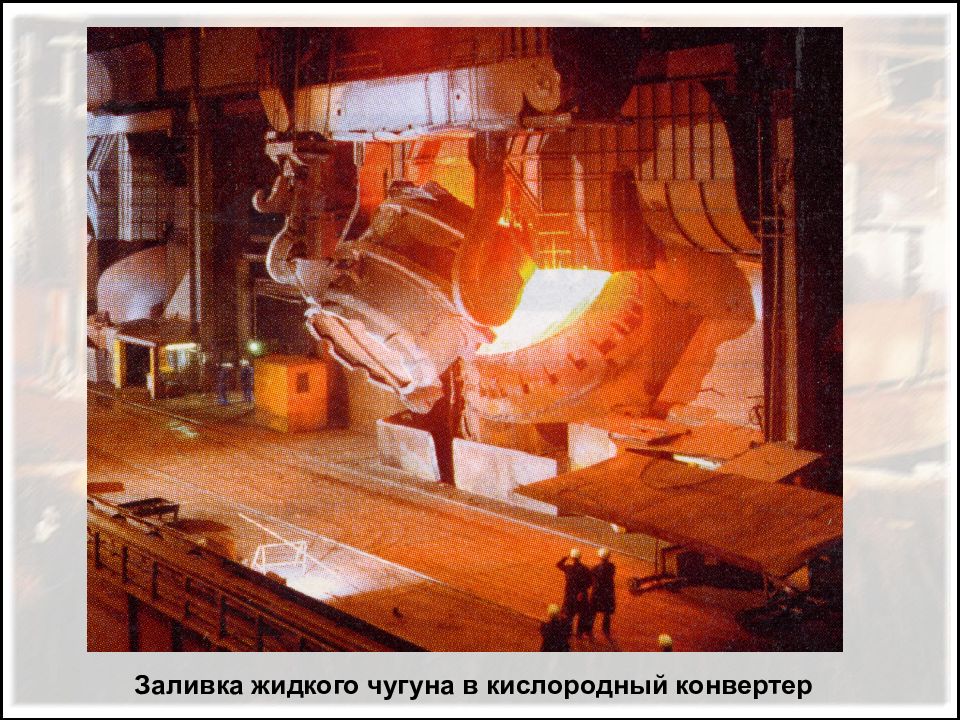